Packing Tasks with Dependencies
Srikanth Kandula
Robert Grandl, Sriram Rao, Aditya Akella, Janardhan Kulkarni
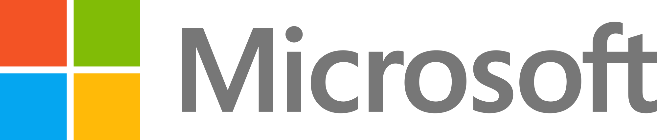 University of Wisconsin, 
Madison
The Cluster Scheduling Problem
Jobs
Goal: match tasks to resources
to achieve
High cluster utilization
Fast job completion
Guarantees (deadlines, fair shares)

Constraints
Scale  fast twitch
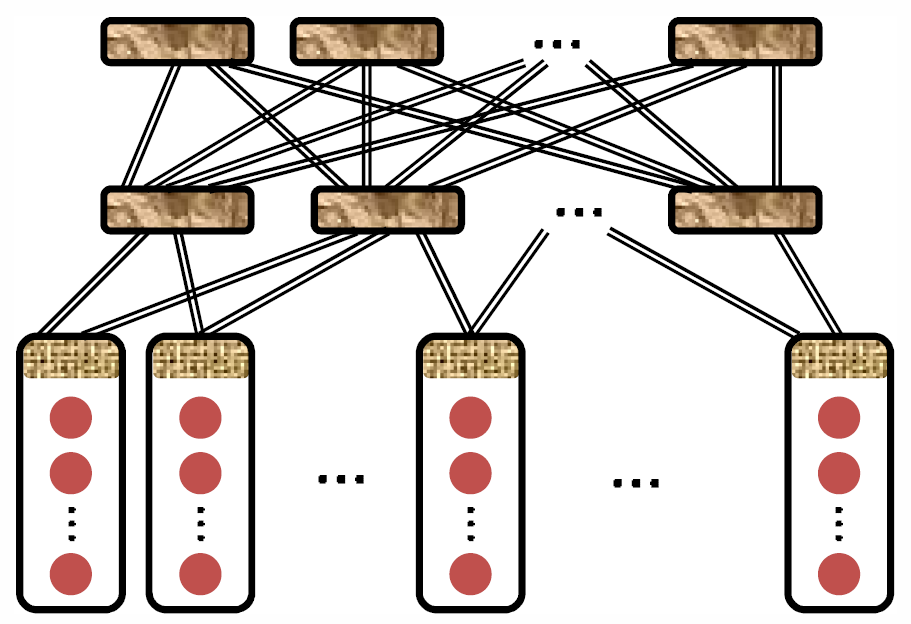 Tasks
Large and high-value deployments 
E.g., Spark, Yarn*, Mesos*, Cosmos
Today, schedulers are simple and (as we show) performance can improve a lot
2
Jobs have heterogeneous DAGs
Example DAG
User queries  Query optimizer  Job DAG

DAGs have deep and complex structures
Task durations range from <1s to >100s
Tasks use different amounts of resources
(Dryad, Spark-SQL, Hive,…)
Legend
# Tasks
Duration
1
200s
10
60s
100
0s
1000
need shuffle
Edges
can be local
Challenges in scheduling heterogeneous DAGs
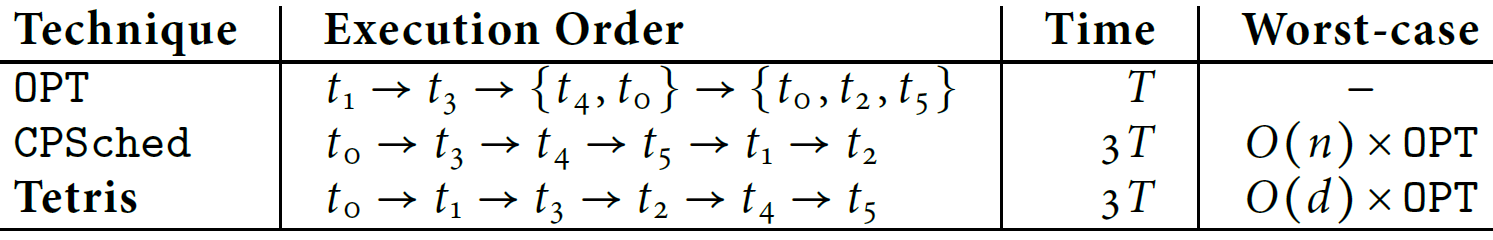 Packers1
CPSched cannot overlap tasks with complementary demands
3:
Packers do not handle dependencies
0:
1:
4:
2:
5:
[1] Tetris: Multi-resource Packing for Cluster Schedulers, SIGCOMM’14
Challenges in scheduling heterogeneous DAGs …
Simple heuristics lead to poor schedules
Production DAGs are roughly 50% slower than lower bounds
Simple variants of “Packing dependent tasks” are NP-hard problems
Prior analytical solutions miss some practical concerns
Multiple resources
Complex dependencies 
Machine-level fragmentation
Scale; Online; …
Given an annotated DAG and available resources, compute a good schedule
+ practical model
Main ideas for one DAG
…
resources
time
Existing schedulers: 
		A task is schedulable after all its parents have finished

Graphene:
		Identifies troublesome tasks and places them first
Main ideas for one DAG
…
…
resources
time
Existing schedulers: 
		A task is schedulable after all its parents have finished

Graphene:
		Identifies troublesome tasks and places them first
		Place other tasks around trouble
Does placing troublesome tasks first help?
Revisit the example
3:
2
0:
1:
1
3
4
4:
5
time
0
2:
5:
If troublesome tasks  long-running tasks, Graphene  OPT
and
or
How to choose troublesome tasks T?
Stage fragmentation score
Task duration
Pick the most compact schedule
Extensions
Explore different choices of T in parallel
Recurse
Memoize …
Schedule dead-ends
Which of these orders are legit?
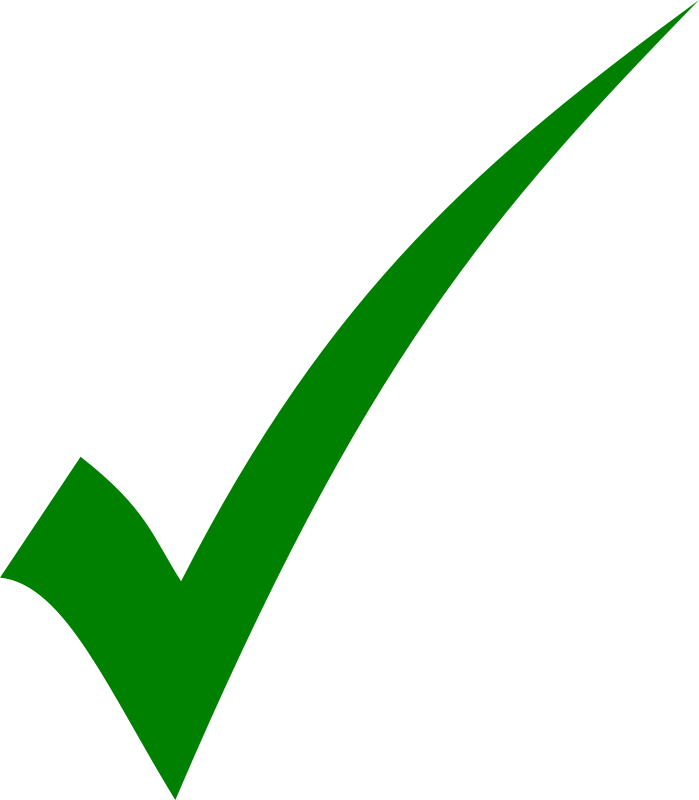 TfbPbSfCf
TfbPbCfSf
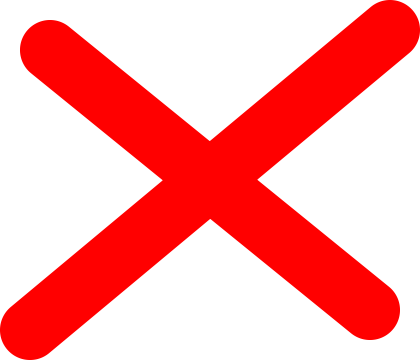 P
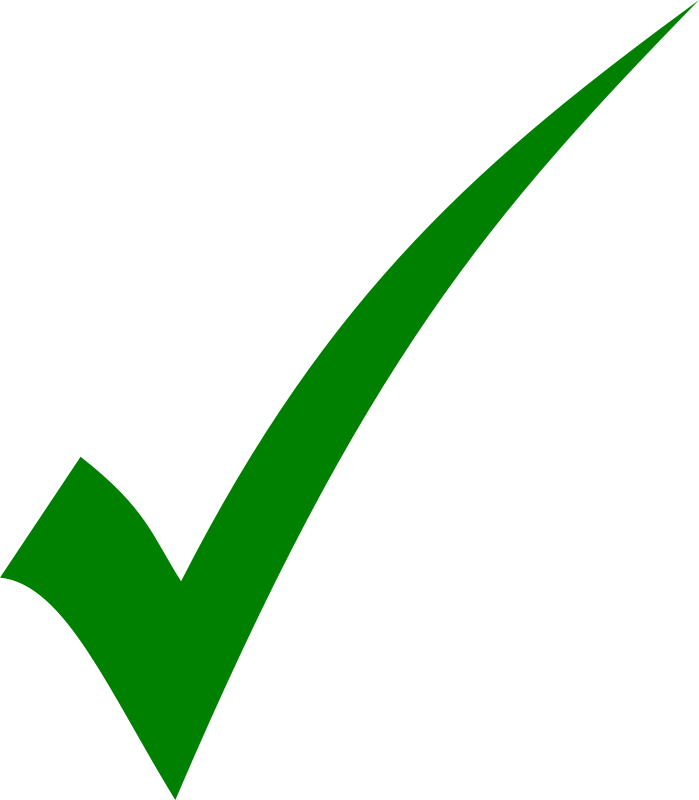 …
…
TfbSfbPbCf
T
Graphene explores all orders and avoids dead-ends
resources
T
C
S
time
Since some parents and children of        are already placed with T, may not be able to place 



When placing tasks in                          , P, have to go backwards (place task after all children are placed)
T  TransitiveClosure (T)
Main ideas for one DAG
P
…
…
P
T
s
resources
resources
C
T
T
C
S
time
time
Identify troublesome tasks and place them first
Systematically place tasks to avoid dead-ends
One DAG         Multiple DAGs
Production clusters have
Computed offline schedule for
Convert offline schedule to priority order on tasks
2’
2’
3:
Job1
Job2
1:
2
1’
0:
1
4:
3
4
3’
4’
2’
Offline
5’
5’
5’
5
5
5
2:
0’
0
0
0
0’
0’
Runtime
5:
2
4’
time
2T
4’
CPSched
2
2
4T
3T
1
1
3
3
4
4
1’
1’
3’
3’
Main ideas for multiple DAGs
Convert offline schedule to priority order on tasks
Online, enforce schedule priority along with heuristics for 
Multi-resource packing
“SRPT” to lower average job completion time
Bounded amount of unfairness
Overbooking …
Schedule priority
best for one DAG; overall?
may lose packing efficiency, …
Job Completion Time
Trade-offs:

We show that:
{best “perf” |bounded unfairness} ~ best “perf”
Packing Efficiency
?
may delay job completion, …
Fairness
may counteract all others
Graphene summary & implementation
Offline, schedule each DAG by placing troublesome tasks first
Online, enforce priority over tasks along with other heuristics
Graphene summary & implementation
Offline, schedule each DAG by placing troublesome tasks first
Online, enforce priority over tasks along with other heuristics
AM
NM
AM
RM
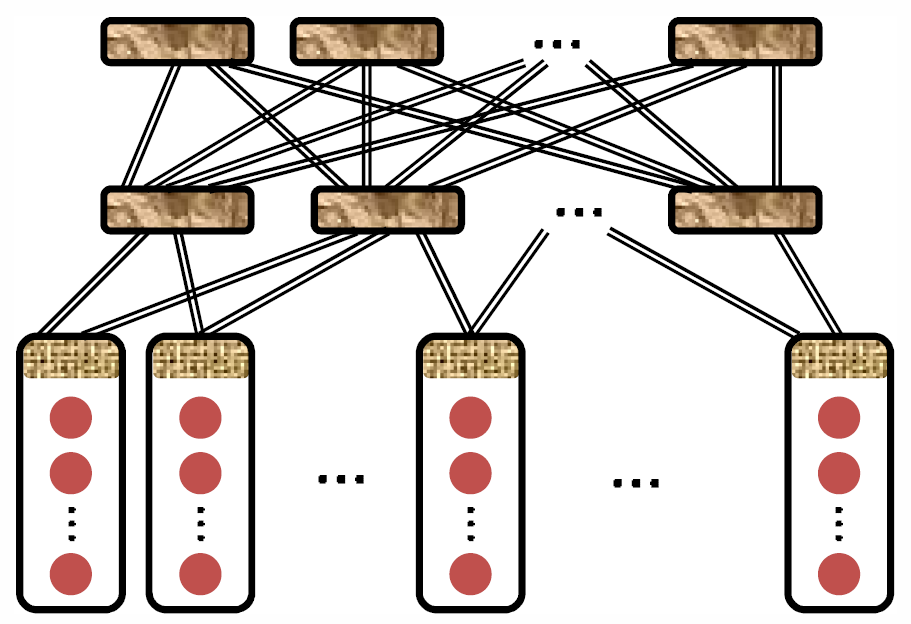 NM
Schedule Constructor
Node heartbeat
+ priority order
+ packing
+ bounded unfairness
+ + overbook
DAG
…
NM
Schedule Constructor
Task assignment
DAG
NM
Implementation details
DAG annotations

Bundling: improve schedule quality w/o killing scheduling latency

Co-existence with (many) other scheduler features
Evaluation
Prototype
200 server multi-core cluster
TPC-DS, TPC-H, …, GridMix to replay traces
Jobs arrive online 

Simulations
Traces from production Microsoft Cosmos and Yarn clusters
Compare with many alternatives
Results - 1
[20K DAGs from Cosmos]
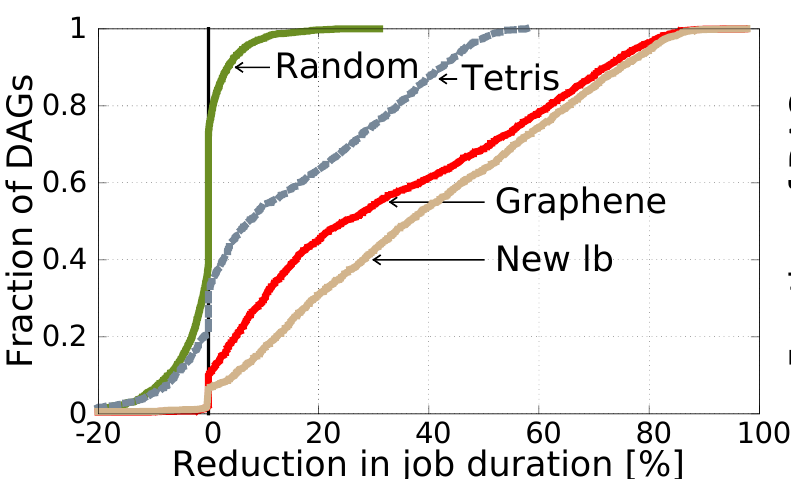 Packing
Packing + Deps.
Lower bound
1.5X
2X
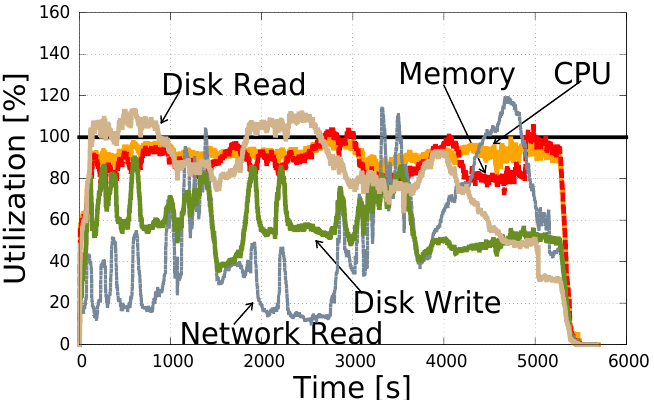 Results - 2
[200 jobs from TPC-DS, 200 server cluster]
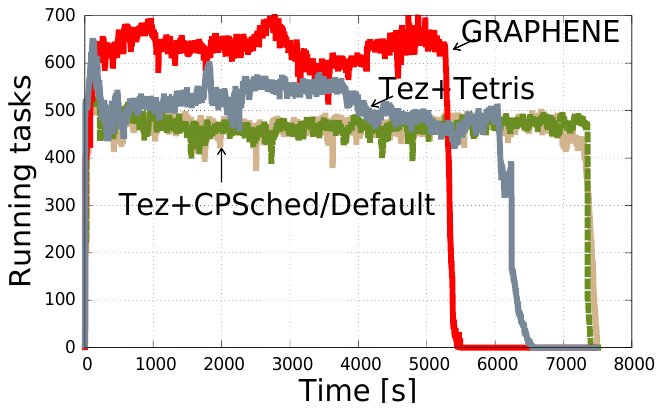 Tez + Pack +Deps
Tez + Packing
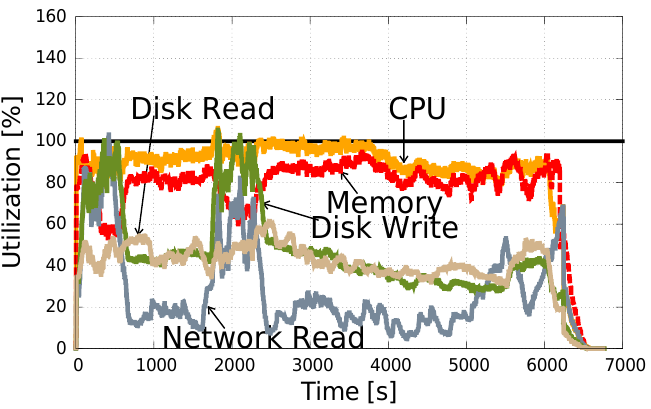 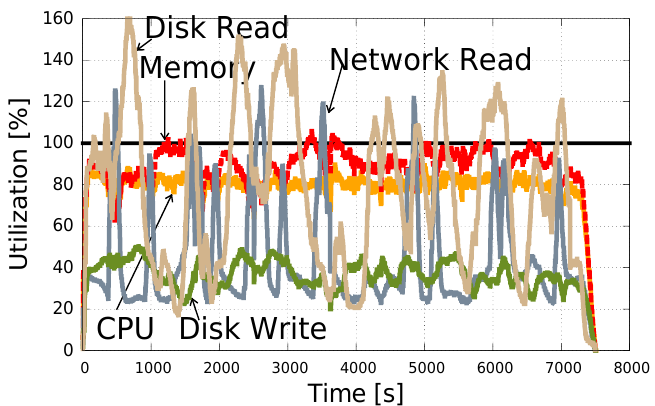 Conclusions
Scheduling heterogeneous DAGs well requires an online solution that handles multiple resources and dependencies
Graphene
Offline, construct per-DAG schedule by placing troublesome tasks first
Online, enforce schedule priority along with other heuristics
New lower bound shows nearly optimal for half of the DAGs

Experiments show gains in job completion time, makespan, …

Graphene generalizes to DAGs in other settings
When scheduler works with erroneous task profiles
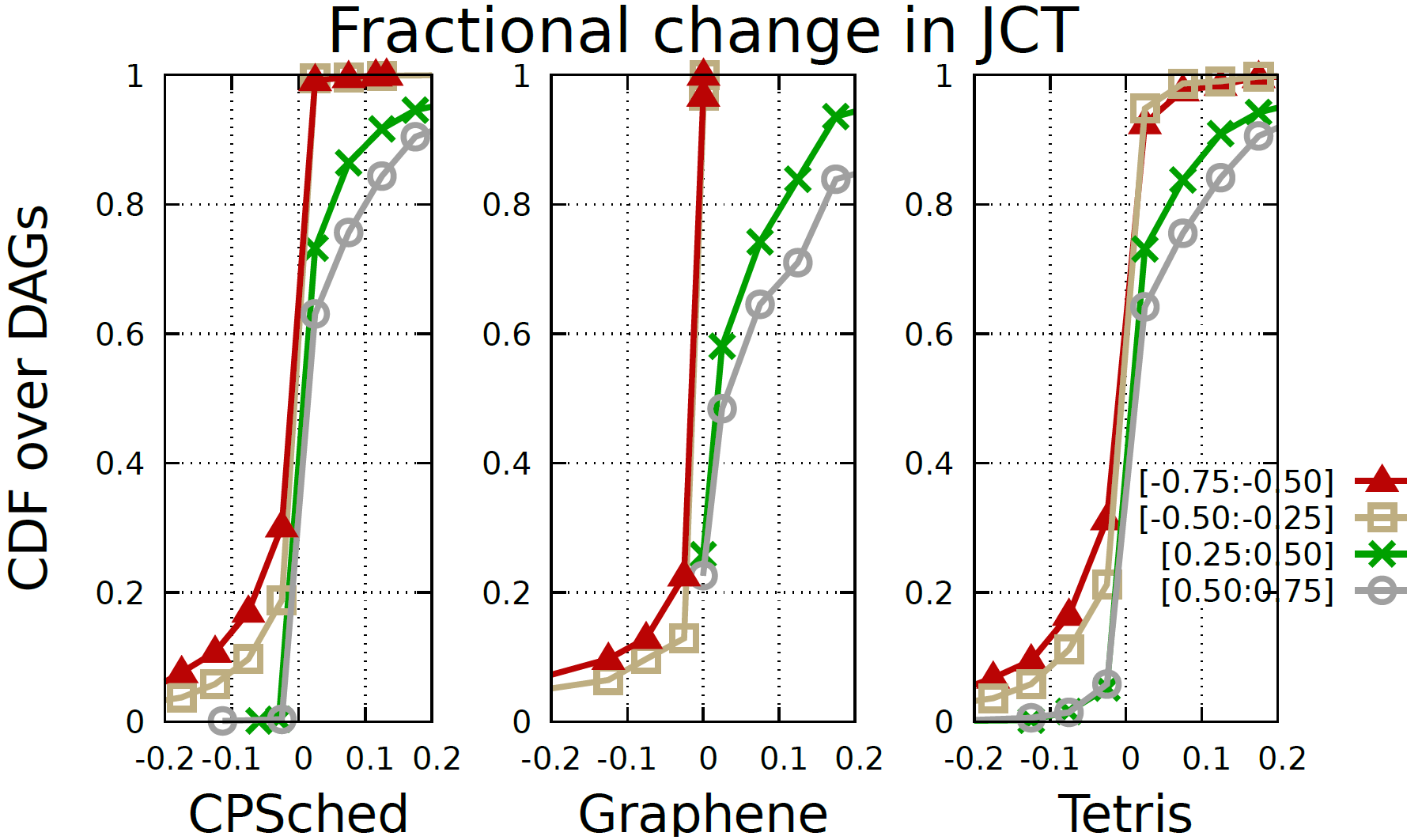 Amount of error
Fractional change in JCT
DAG annotations
G uses per-stage average duration and demands of {cpu, mem, net. disk}

Almost all frameworks have user’s annotate cpu and mem
Recurring jobs1 have predictable profiles (correcting for input size)
Ongoing work on building profiles for ad-hoc jobs
Sample and project2 
Program analysis3
[1] RoPE, NSDI’12; …
[2] Perforator, SOCC’16; …
[3] SPEED, POPL’09; …
Using Graphene to schedule other DAGs
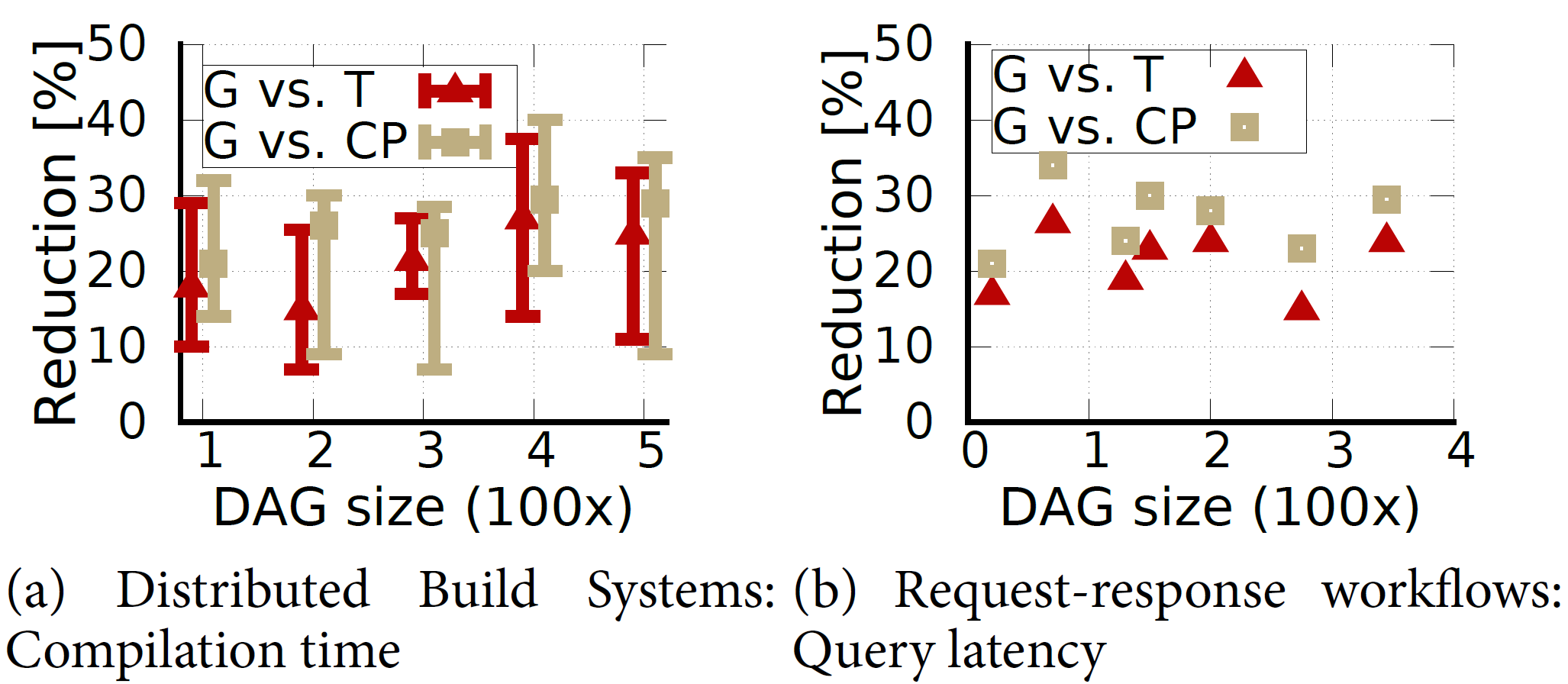 Characterizing DAGs in Cosmos clusters
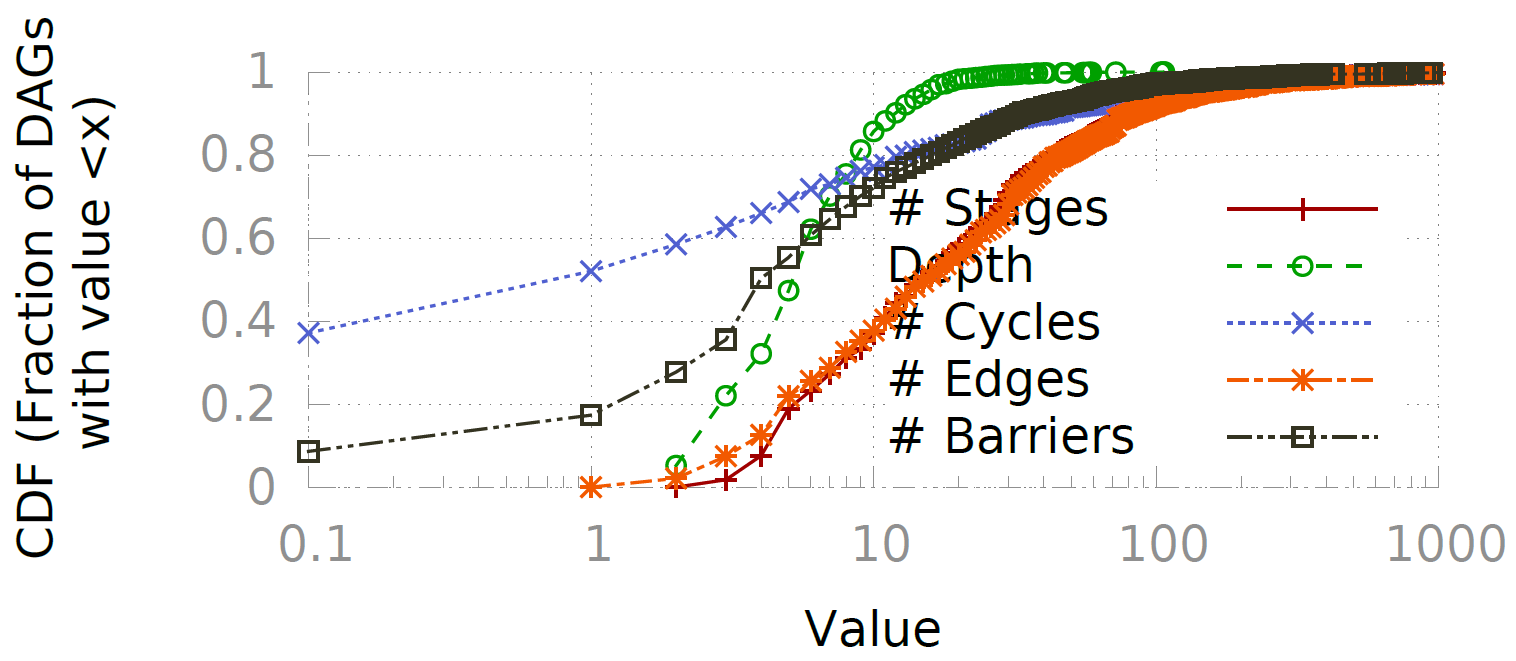 Characterizing DAGs in Cosmos clusters – 2
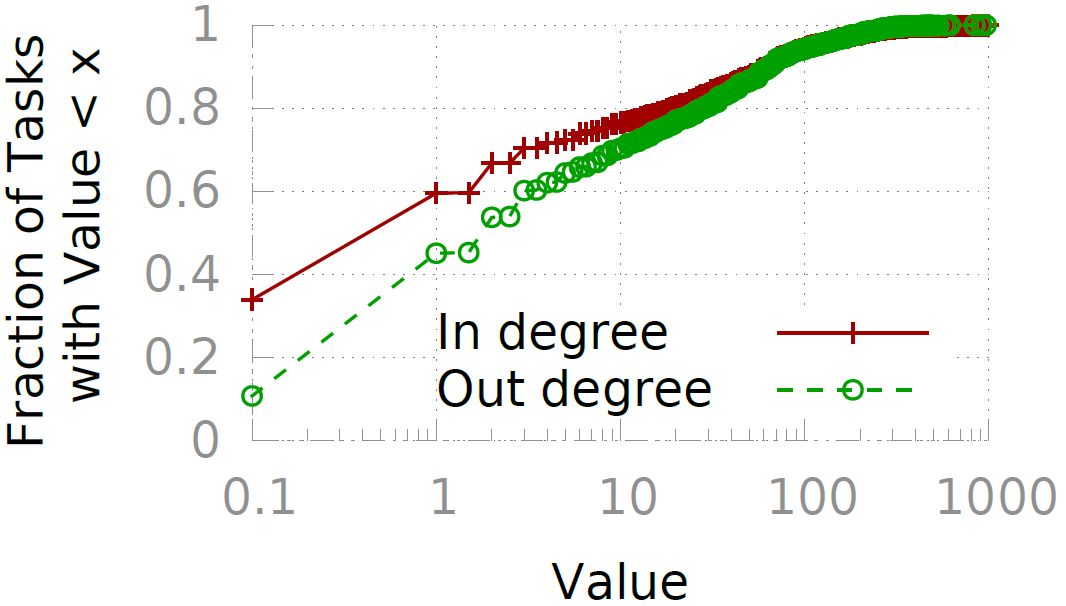 Runtime of production DAGs
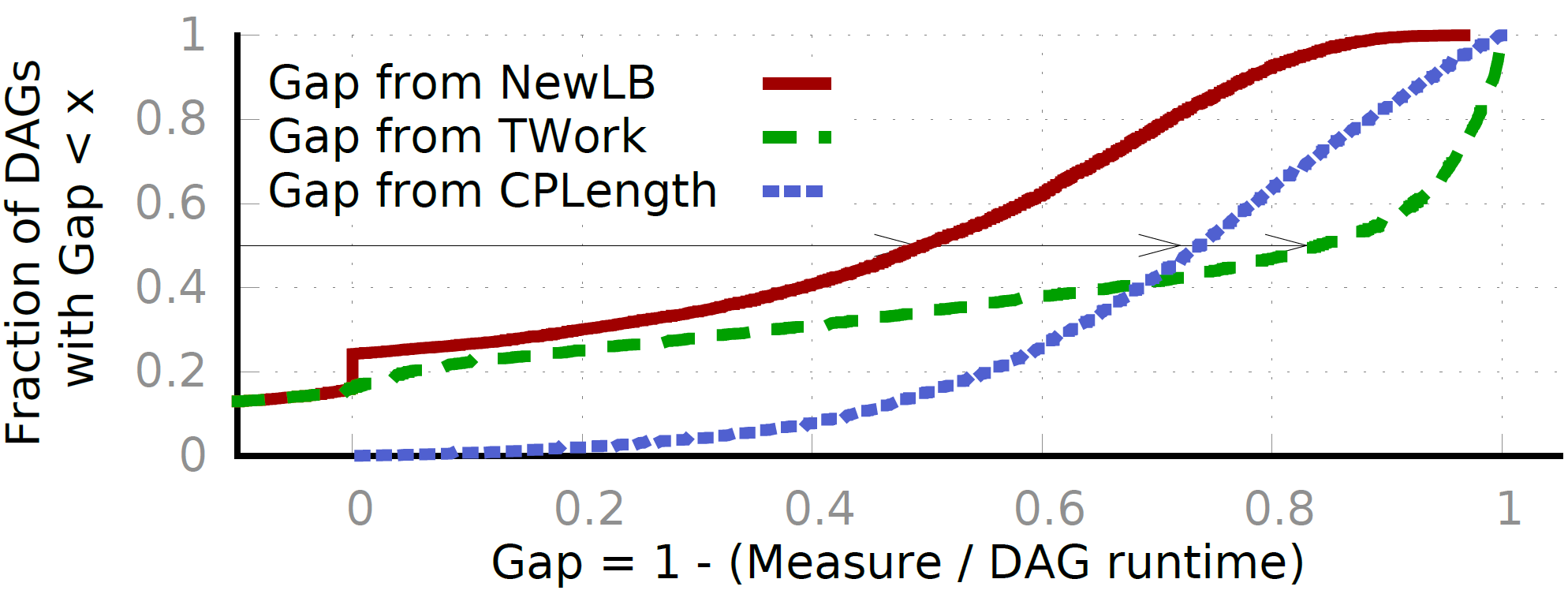 Job completion times on different workloads
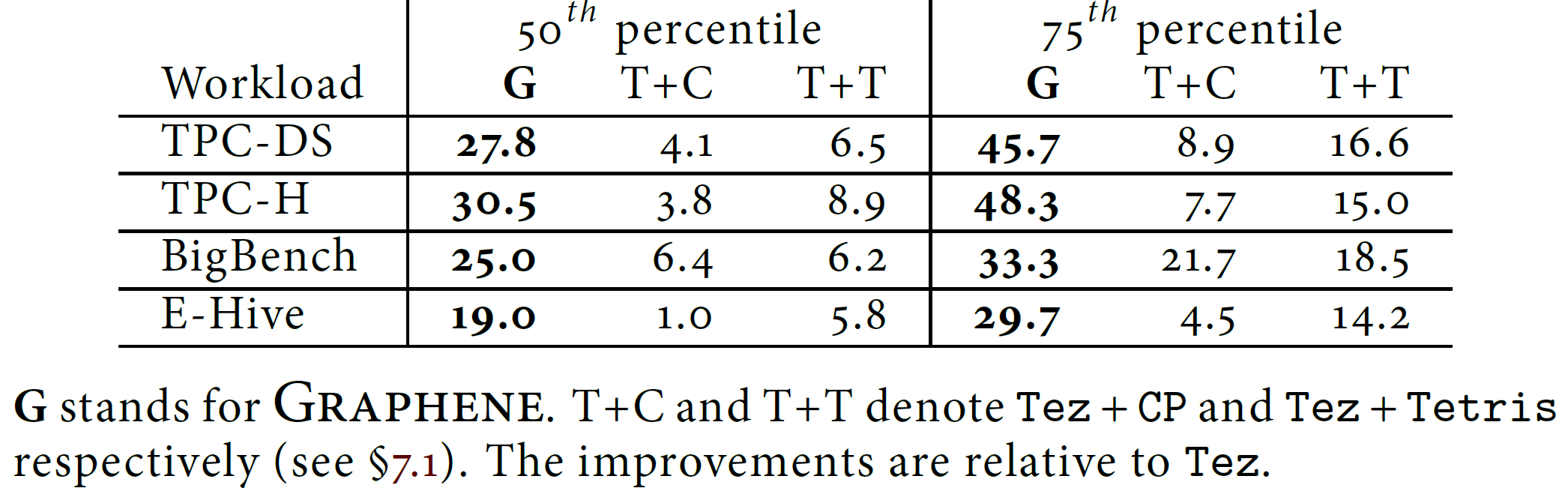 Makespan
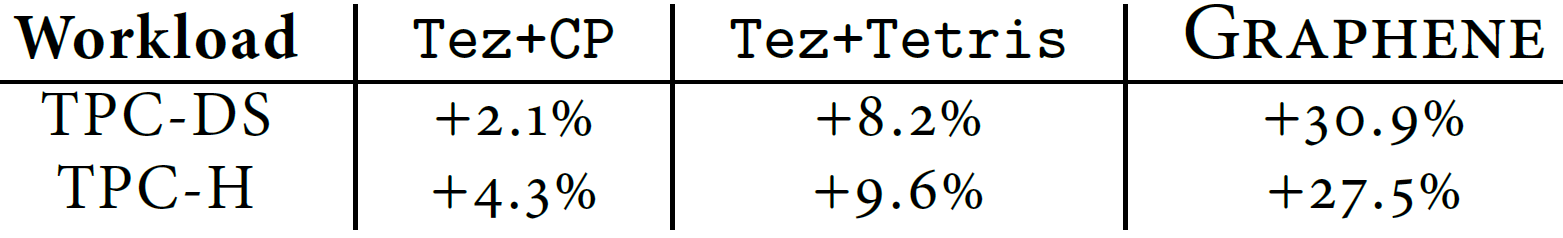 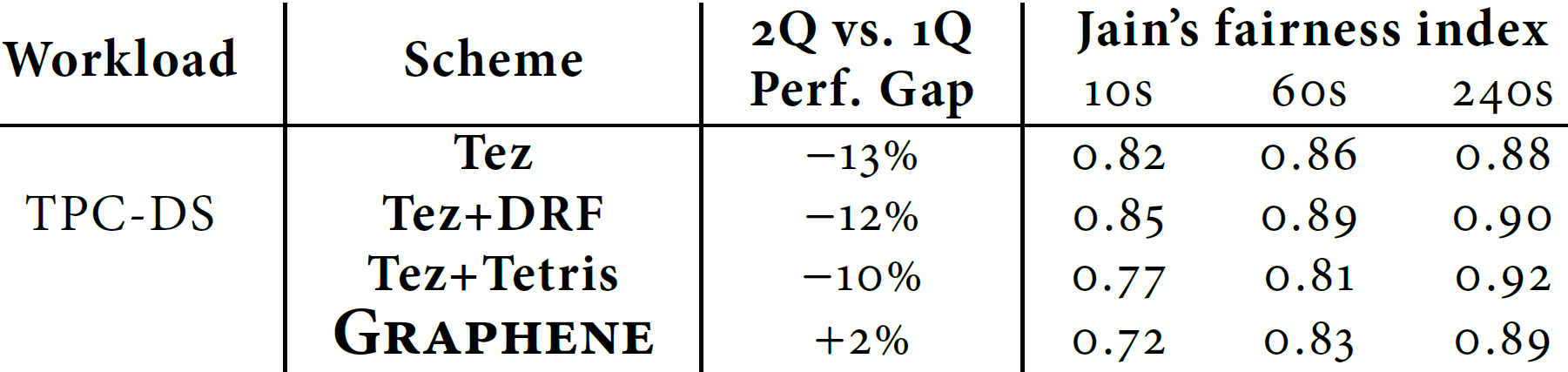 Fairness
Comparison with other alternatives
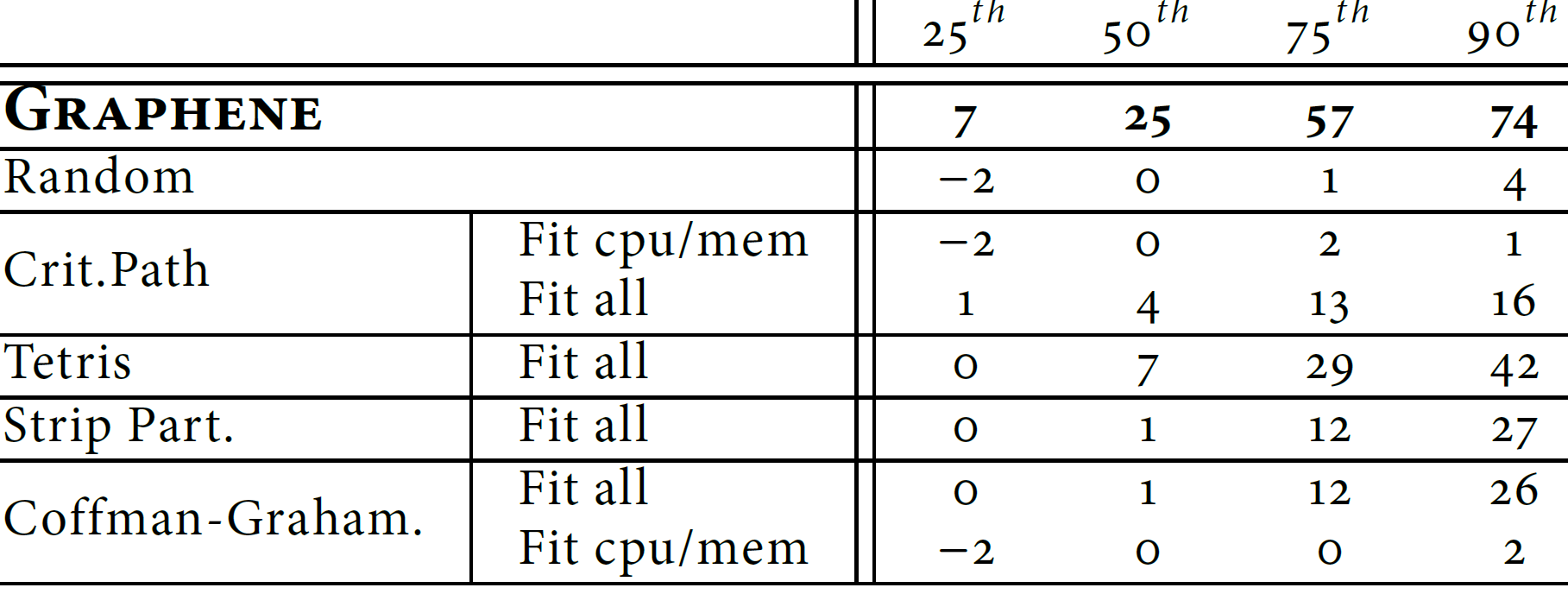 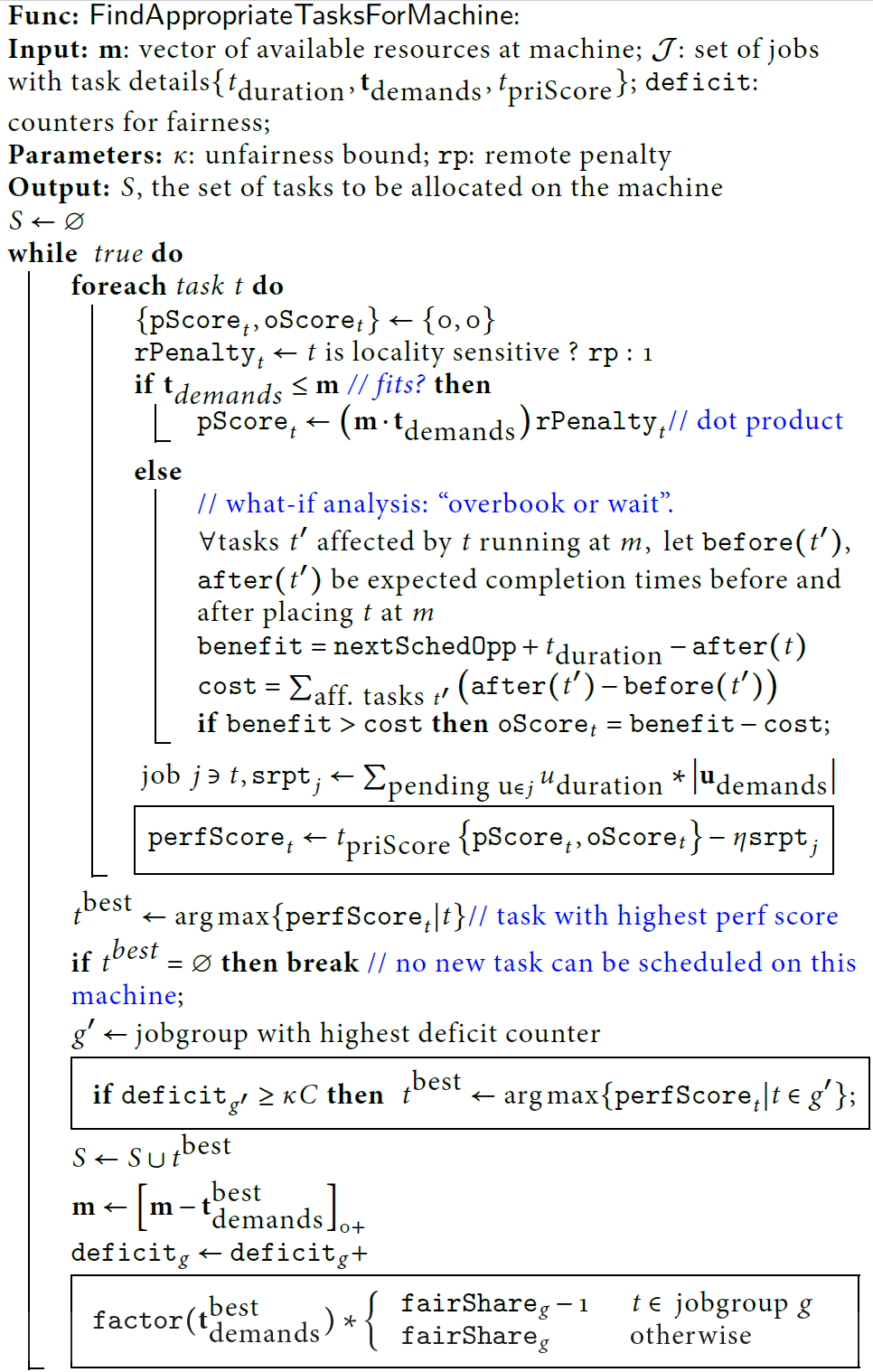 Online Pseudocode